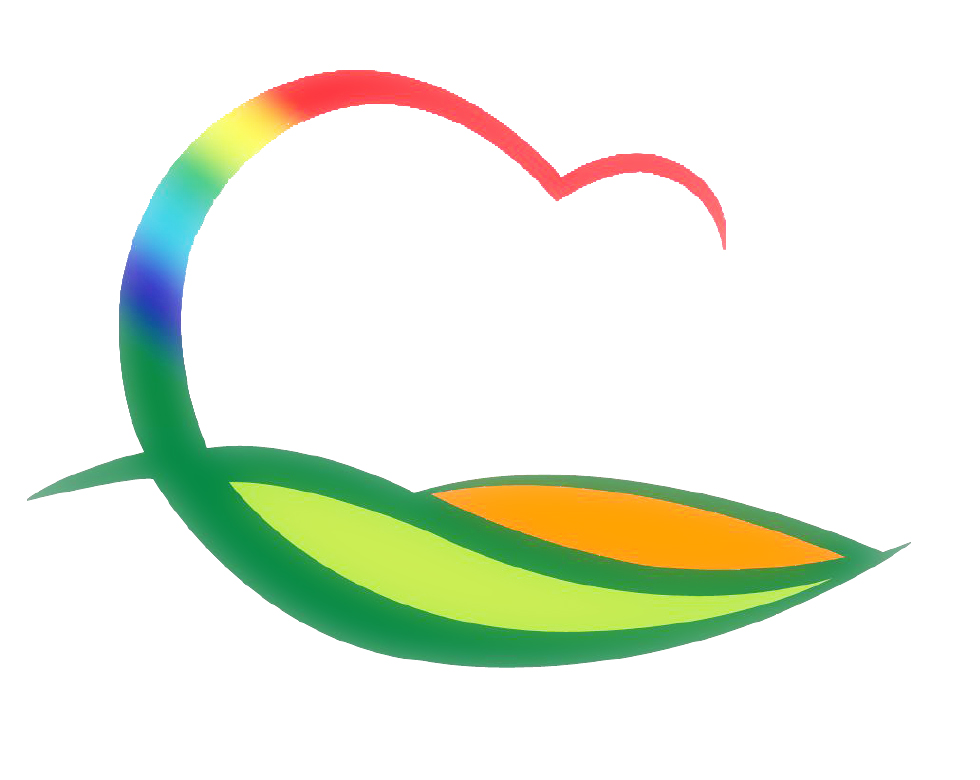 기획감사관
4-1. 시군종합평가 정성지표 추진상황 보고회
10. 12.(화) 08:20 / 상황실 / 부서장 (주재:부군수)
정성지표 우수사례 추진상황(요약서) 보고
4-2. 도시건축과 자체 종합감사
10. 12.(화) ~ 10. 18.(월) / 상설감사장 / 기획감사관 외 5명
2018. 10월부터 현재까지 추진한 업무 전반
4-3. 제296회 영동군의회 임시회
10. 12.(화) ~ 10. 18.(월) / 의회 본회의장 및 위원회 회의실
안 건 : 2022년도 주요사업 추진계획 보고 및 조례안 등 일반안건
4-4. 시군종합평가 도-시군 담당자 온라인 연찬회
10. 13.(수) 14:00~17:30 / 영상회의실 / 30명
시군별 추진상황 보고, 정성지표 전문가 강의, 분임토의 등